지메일 처음 사용자(계정 생성)
-인하대학교 정보통신처-
계정 생성
계정 생성 방법은 1) 학교 포탈을 통해 접속하는 방법과 2) 직접 가입 페이지에 접속해 로그인 후 가입하는 방법이 있으며, 여기서는 두번째 방법을 설명합니다.
서비스 이용 약관 및 개인정보 처리방침에 동의 후 다음 버튼을 클릭합니다.
브라우저를 실행한 후 https://cloud.inha.ac.kr에 접속 후 학사 포탈 계정으로 로그인합니다.
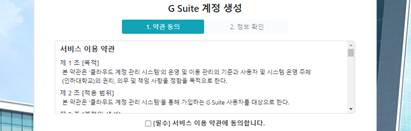 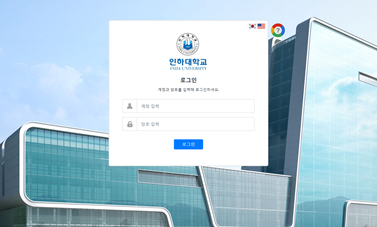 계정 중복 절차 진행 후 포탈 암호를 한번 더 입력하고 G Suite 계정 생성 버튼을 클릭합니다.
  (다른 사번/학번에서 사용하던 메일주소를 사용하려면
  　　버튼을 클릭하여 기존 학사정보를 입력합니다)
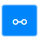 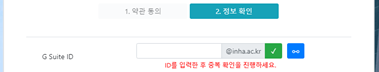 흑백으로 표시된 아이콘을 클릭합니다.(이미 계정이 있는 경우, 컬러로 표시됩니다.)
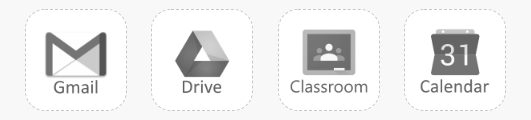 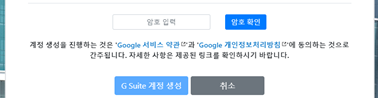 계정 생성(계속)
계정 생성 방법은 1) 학교 포탈을 통해 접속하는 방법과 2) 직접 가입 페이지에 접속해 로그인 후 가입하는 방법이 있으며, 여기서는 두번째 방법을 설명합니다.
처음 접속하는 경우, 아래와 같이 Google 서비스 약관에 대한 동의 화면이 표시됩니다. 동의 버튼을 클릭합니다.
계정 생성이 완료되었으며, 계정 생성이 완료되기까지 약간의 시간이 소요될 수 있습니다.
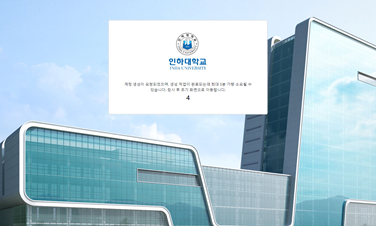 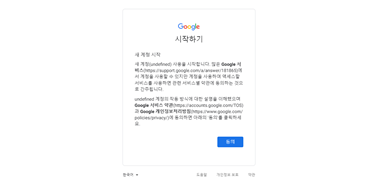 G Suite 앱에 접속하였습니다.
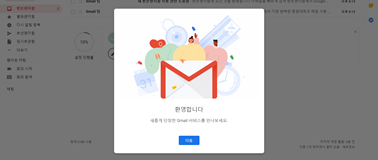 흑백으로 표시되던 아이콘들이 컬러로 표시됩니다.사용하고자 하는 앱(예: Gmail) 아이콘을 클릭합니다.
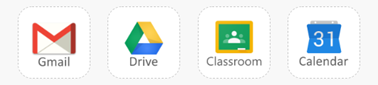